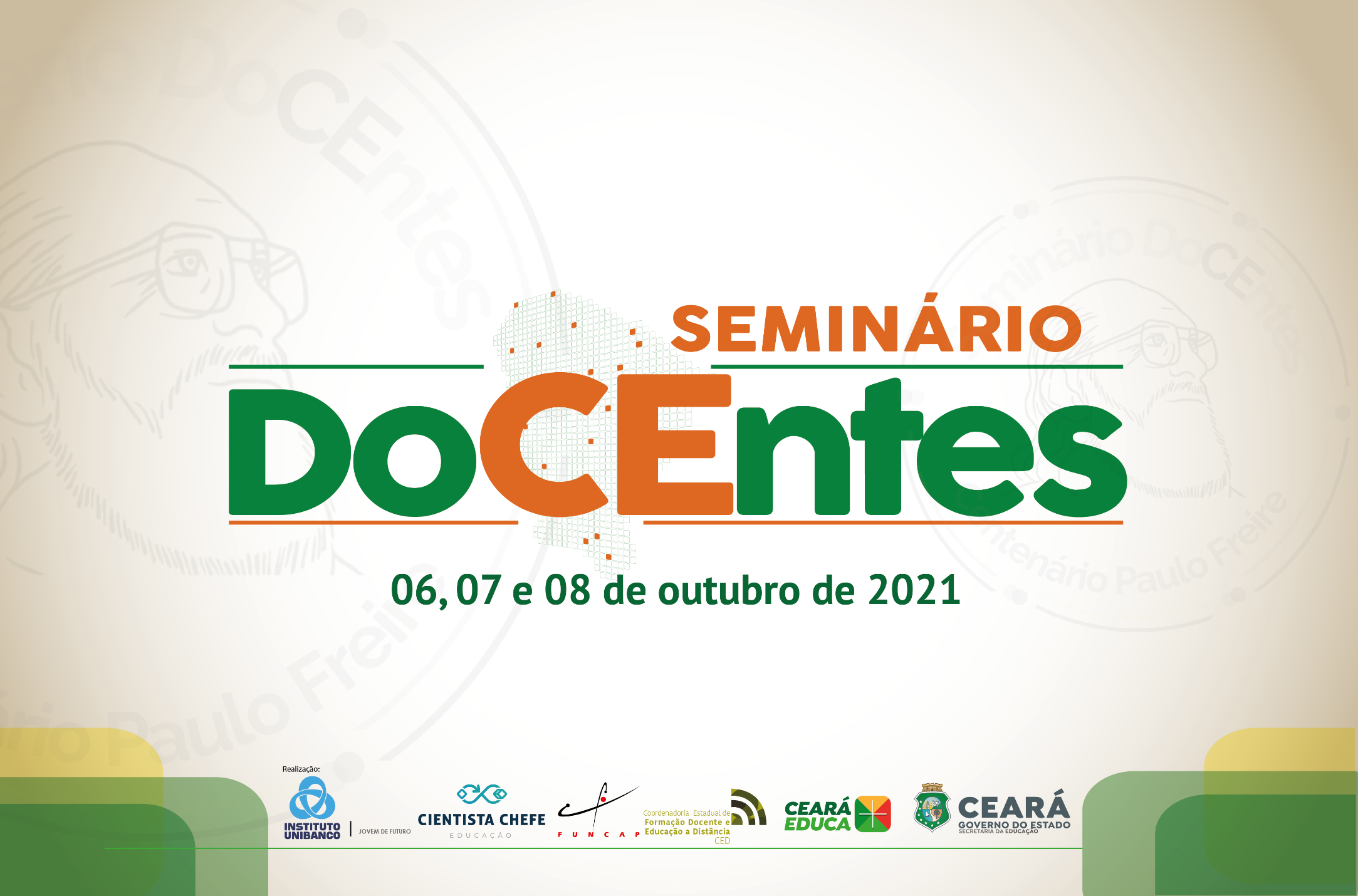 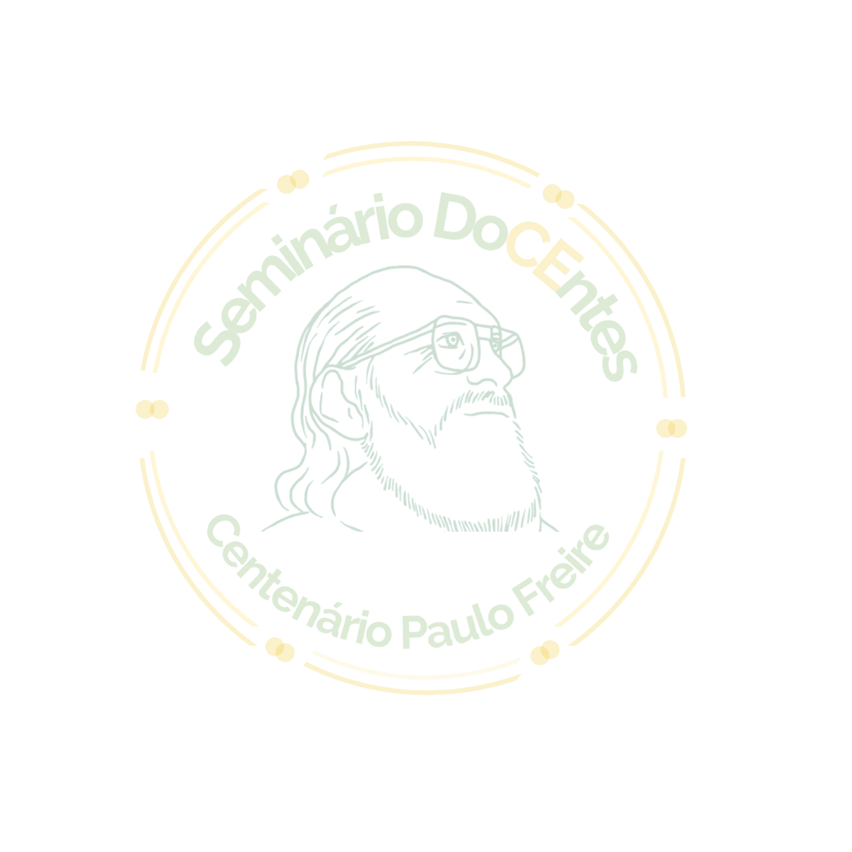 TÍTULO DO TRABALHO

Autora/or: 
Categoria:
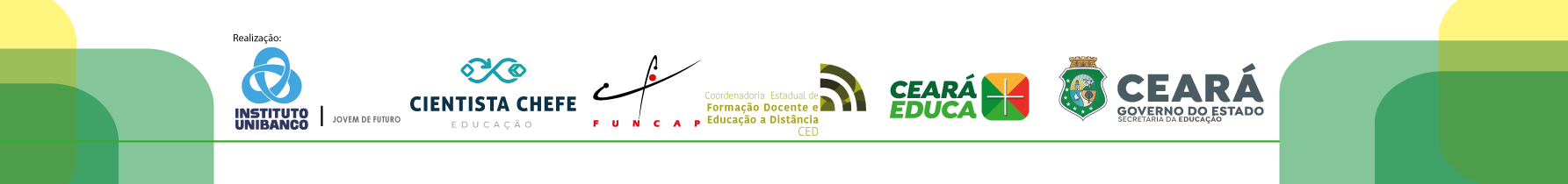 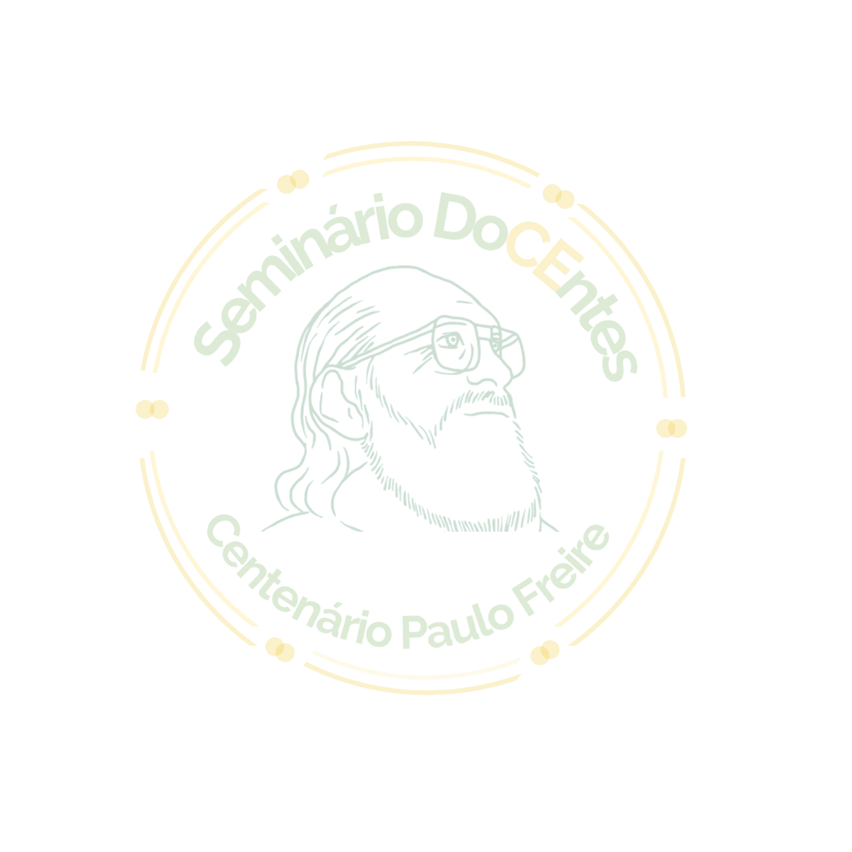 APRESENTAÇÃO
Insira o texto aqui.
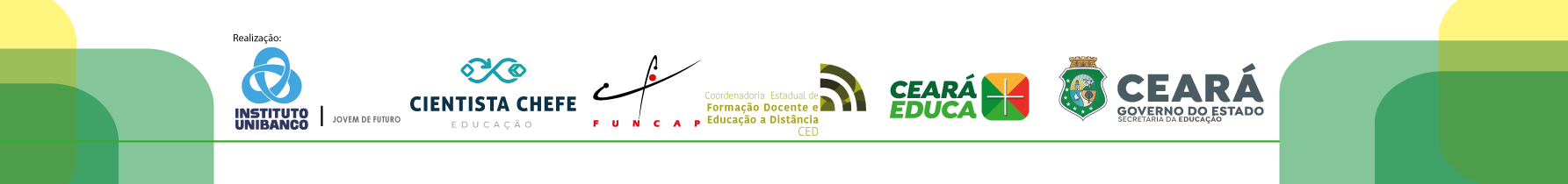 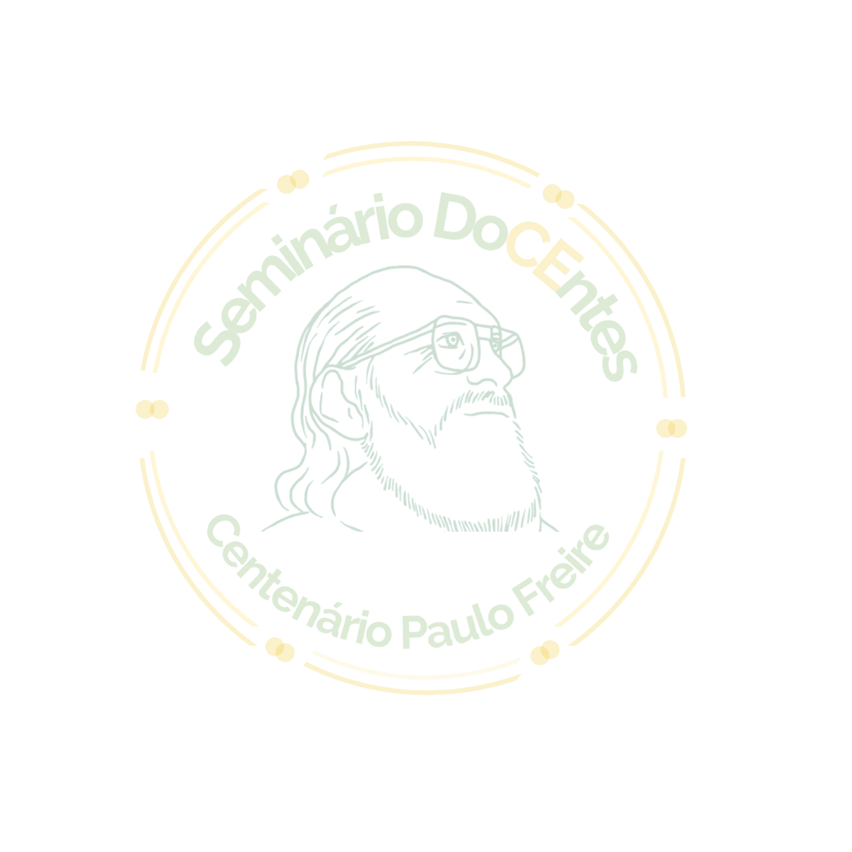 JUSTIFICATIVA/PROBLEMATIZAÇÃO
Insira o texto aqui.
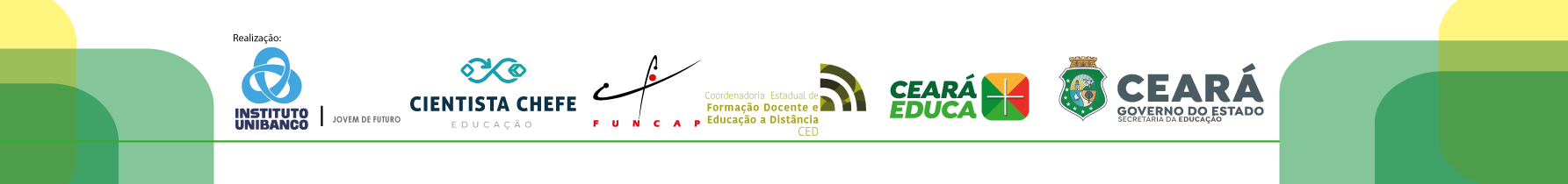 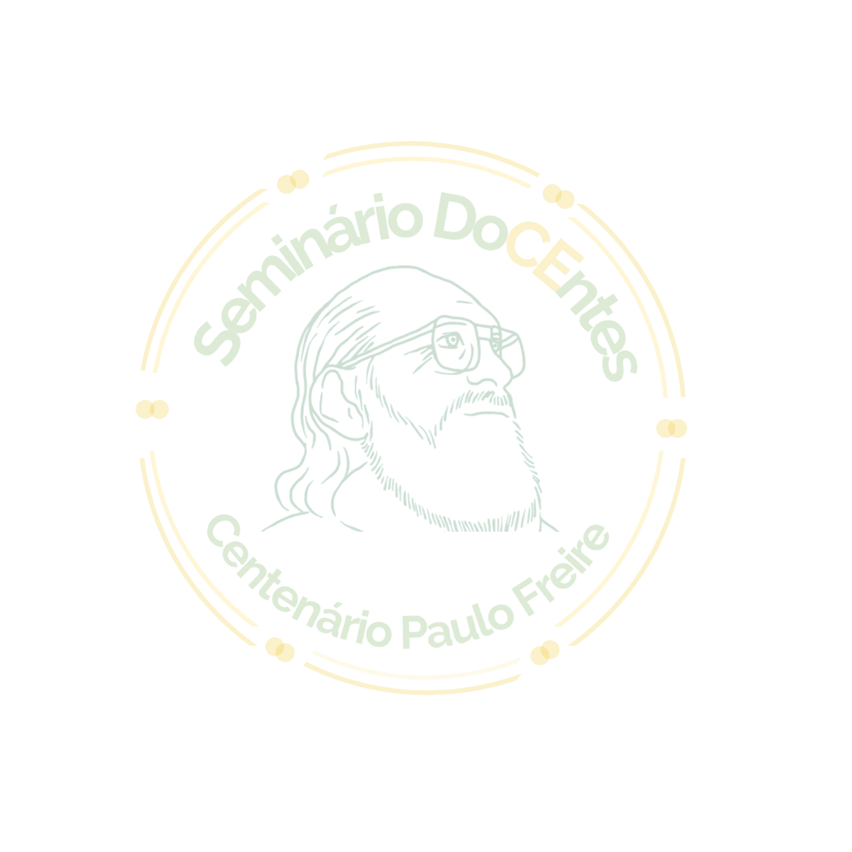 OBJETIVOS
Insira o texto aqui.
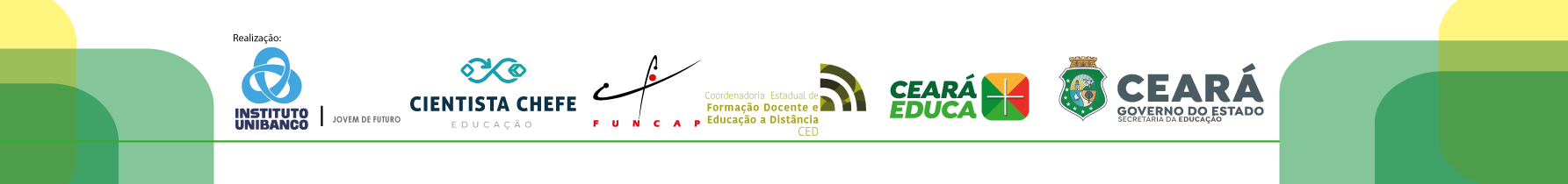 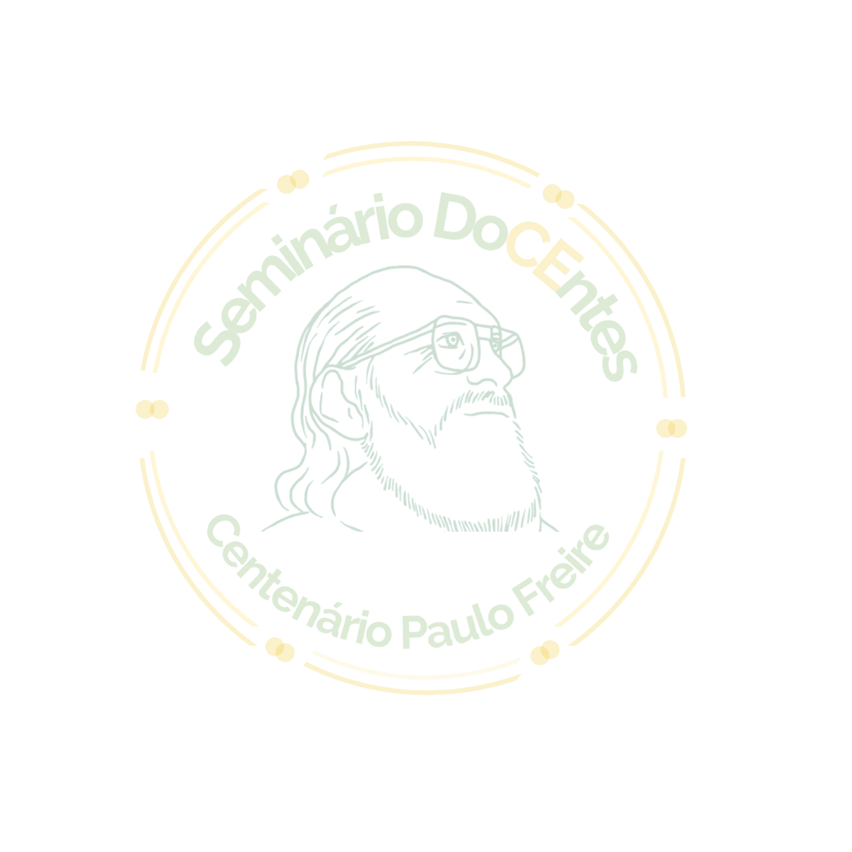 METODOLOGIA
Insira o texto aqui.
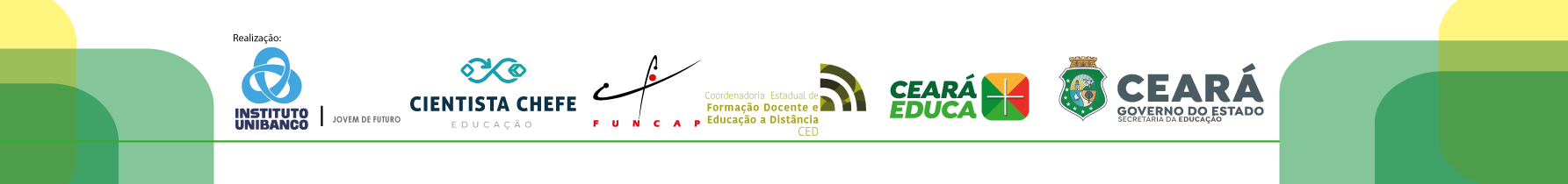 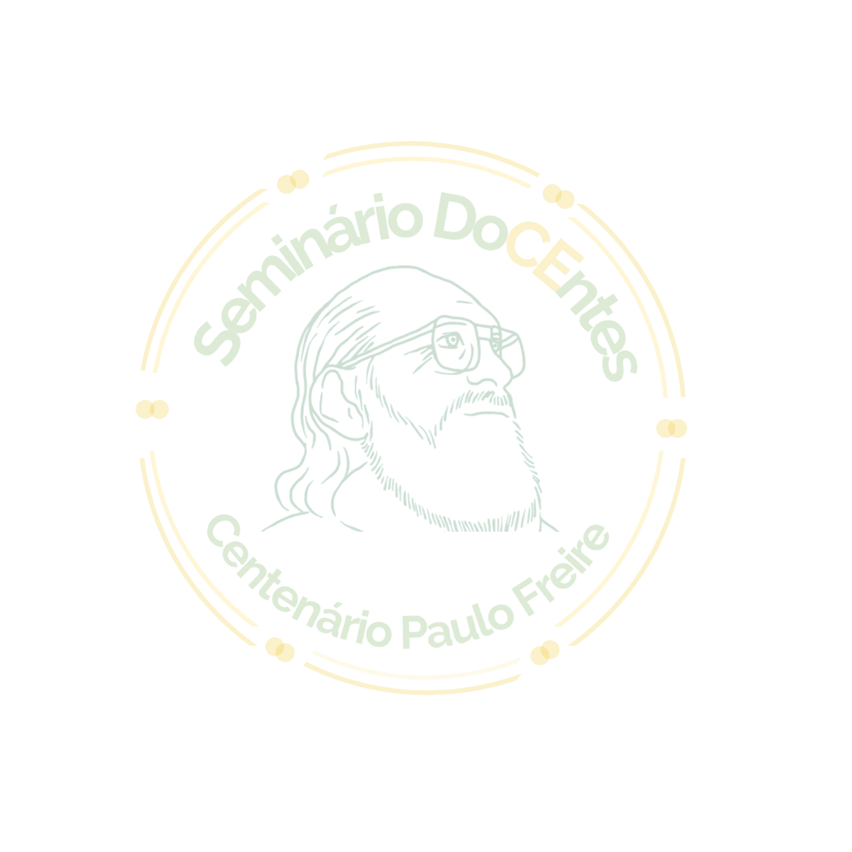 RESULTADOS E DISCUSSÃO
Insira o texto aqui.
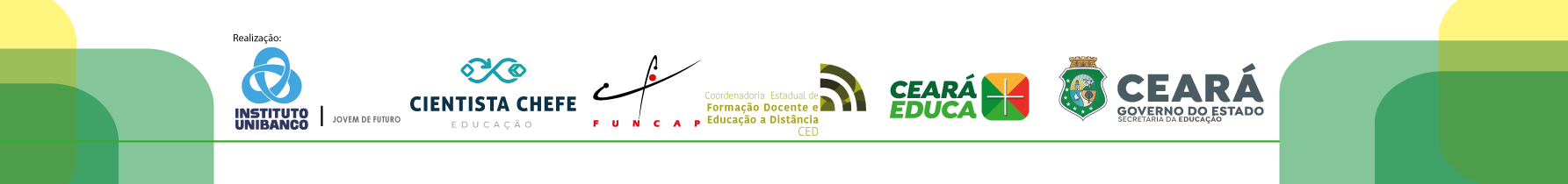 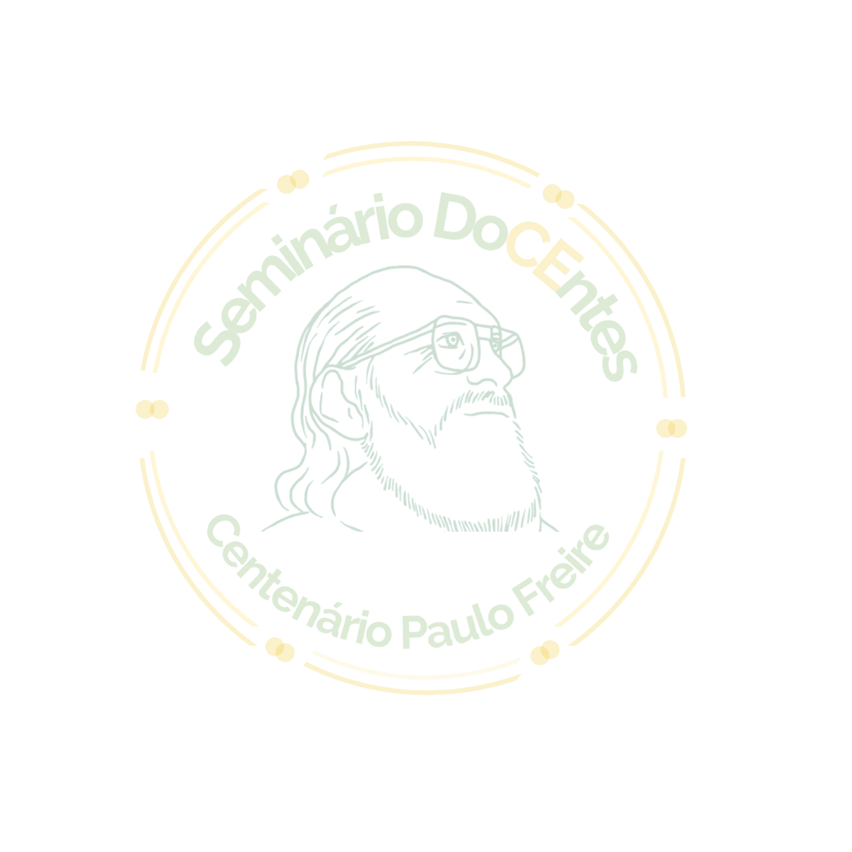 CONSIDERAÇÕES FINAIS
Insira o texto aqui.
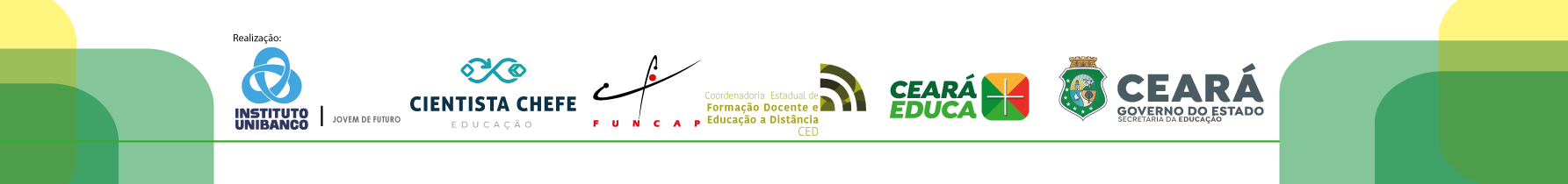 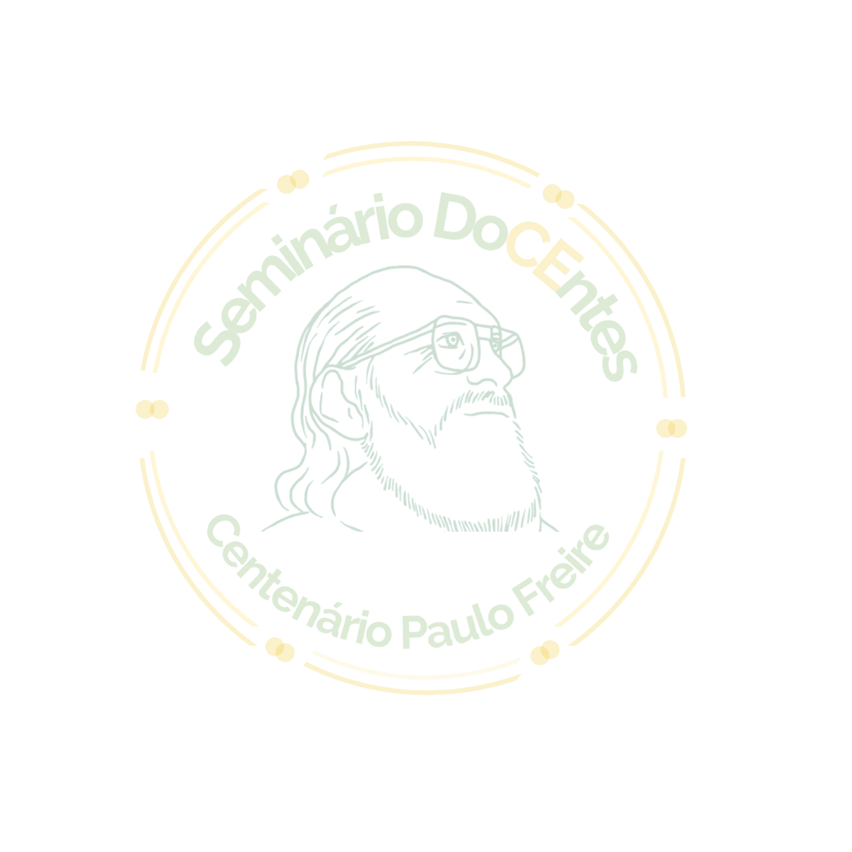 REFERÊNCIAS
Insira o texto aqui.
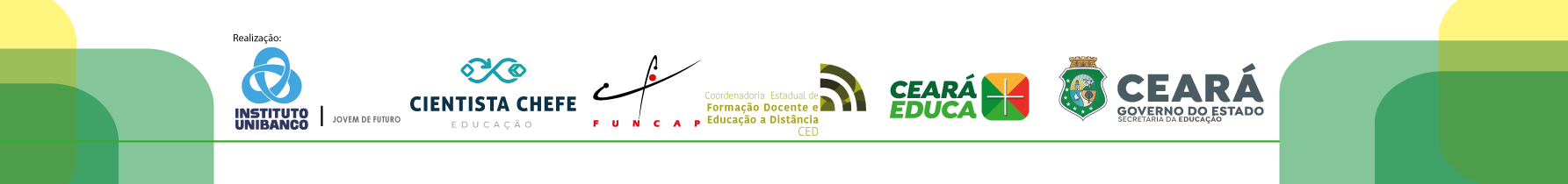 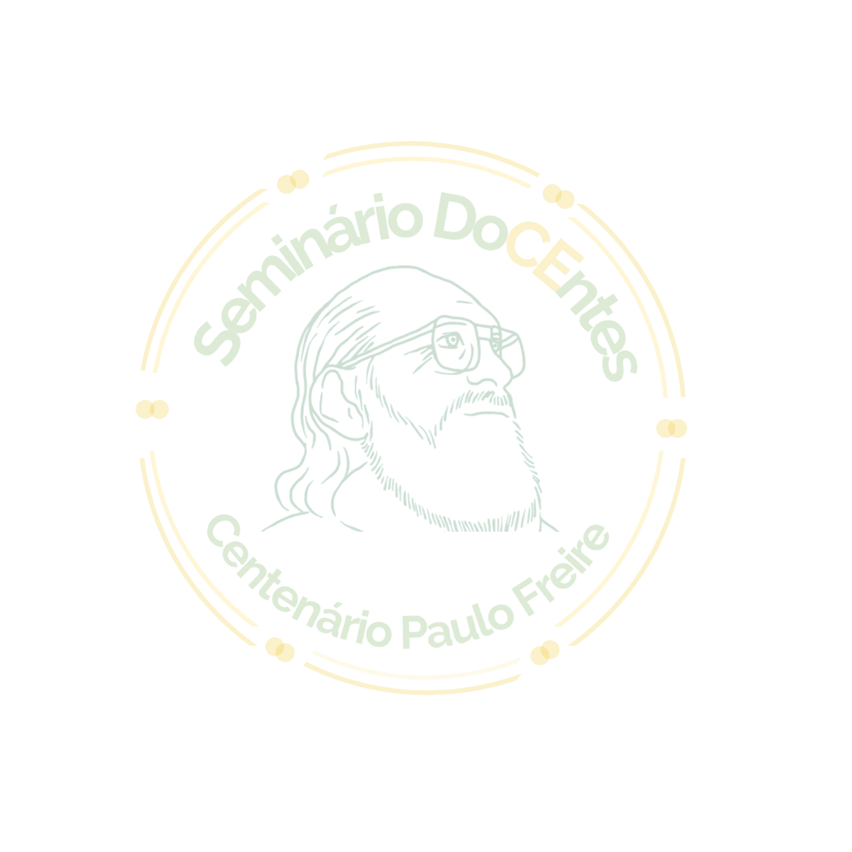 ANEXOS
Insira o texto aqui.
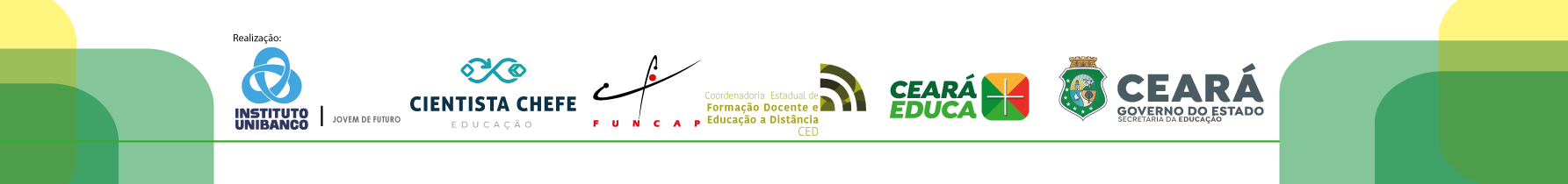 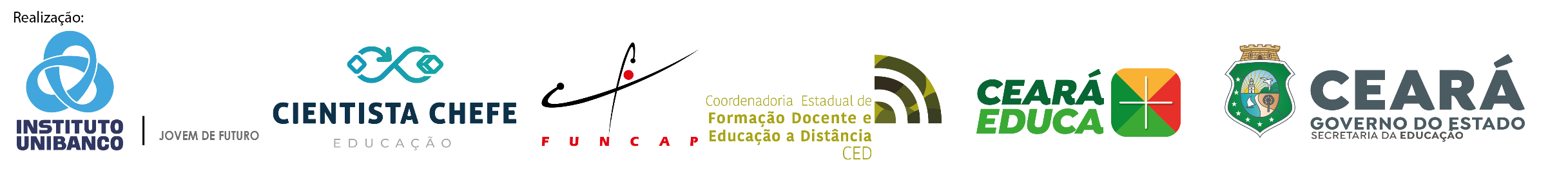 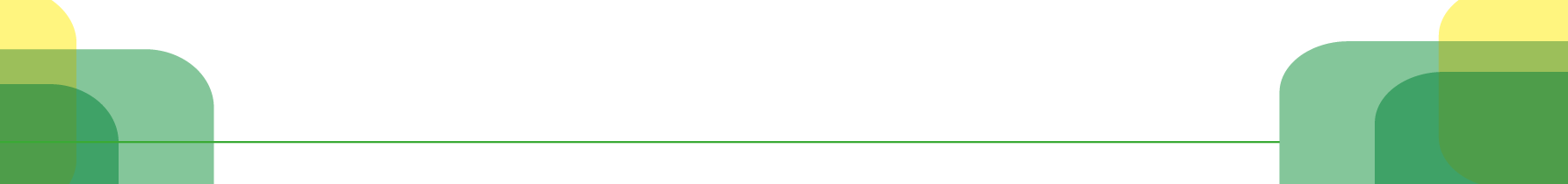